There is no place like home
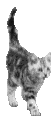 A cat: Little mouse, little mouse,
            Where is your house?



A mouse: Pussy cat, pussy cat,
                  I`m a poor mouse
                  I have no house.
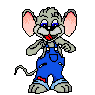 a living room
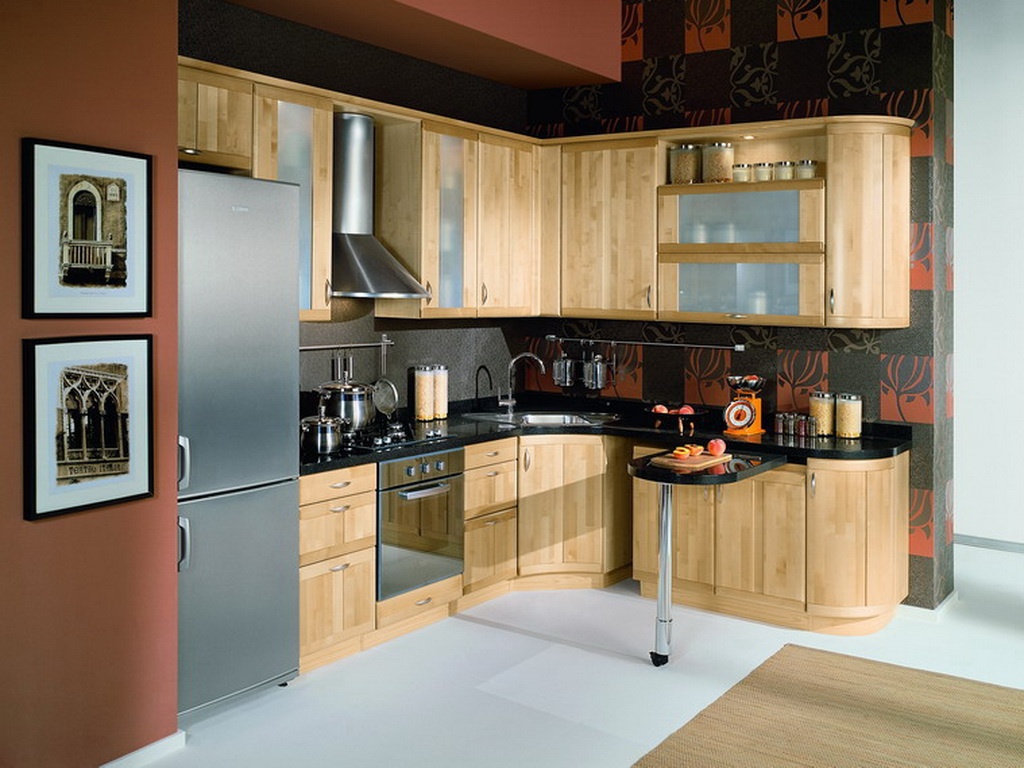 a kitchen
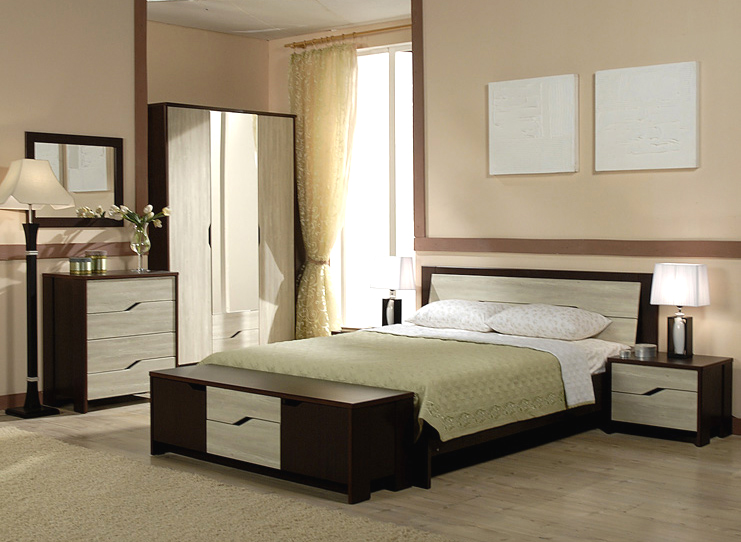 a bedroom
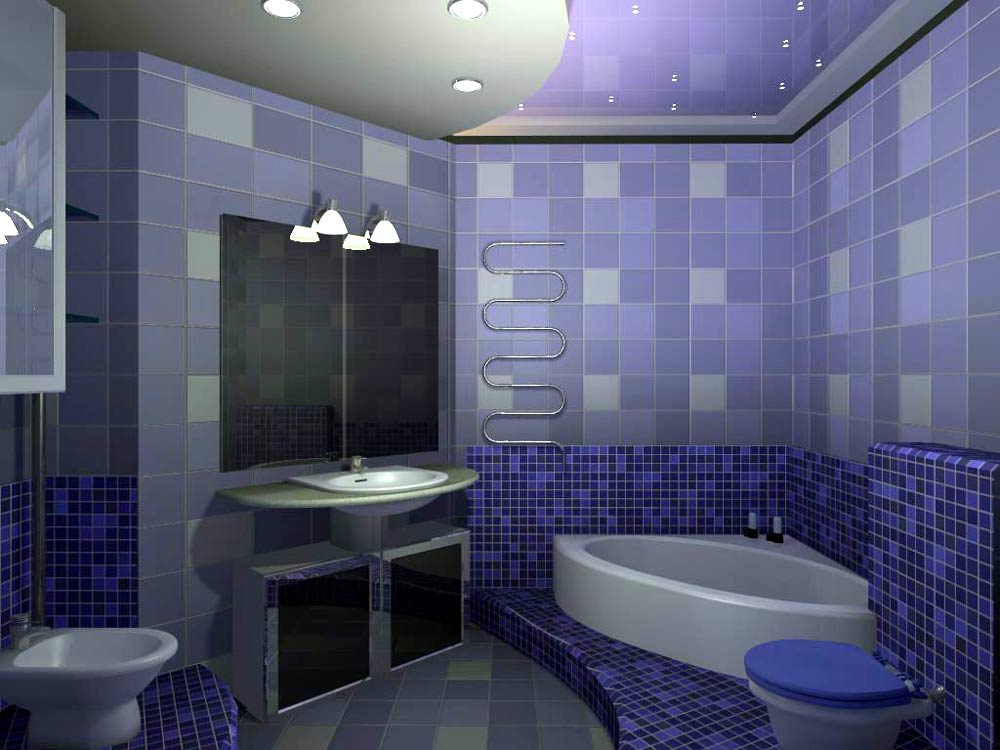 a bathroom
Furniture
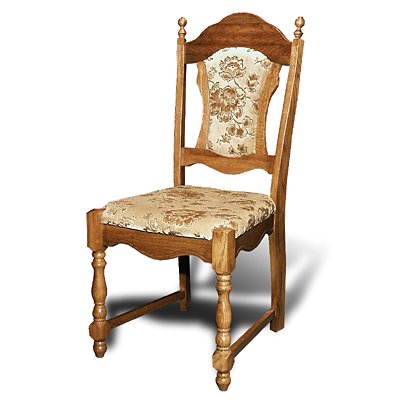 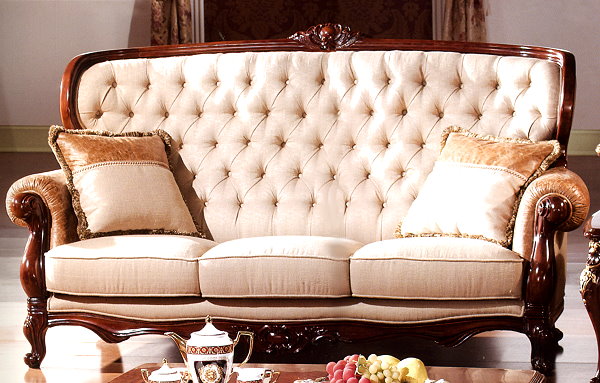 a sofa
a chair
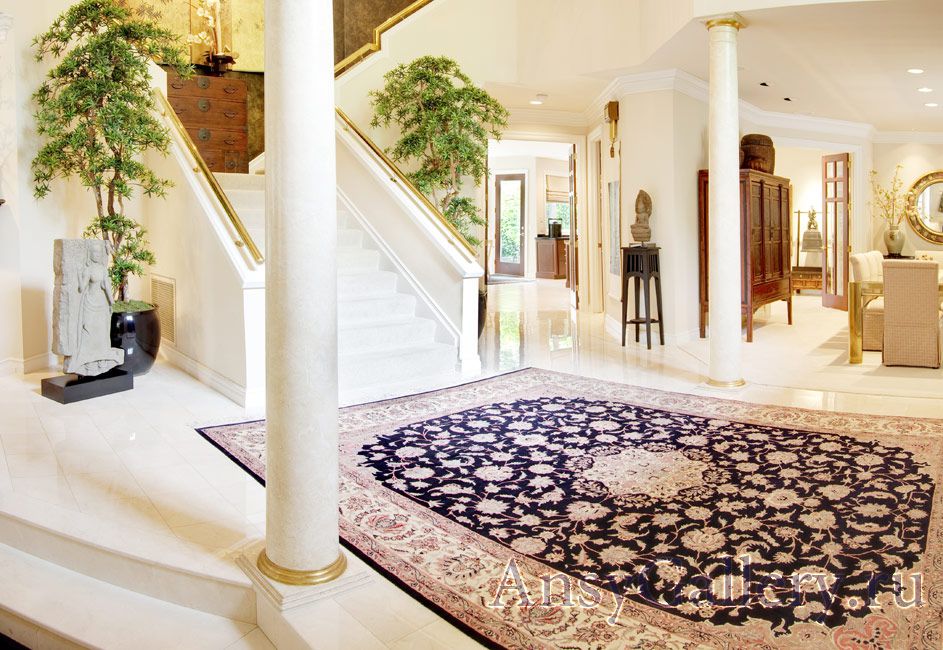 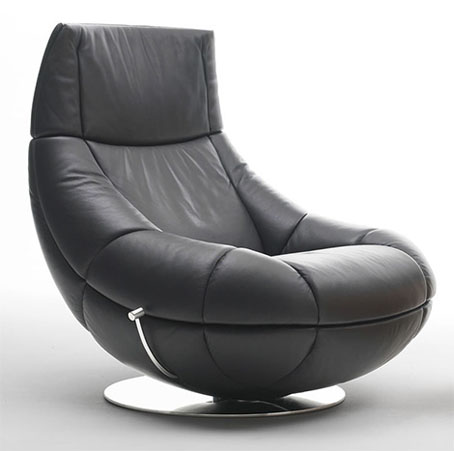 a carpet
an armchair
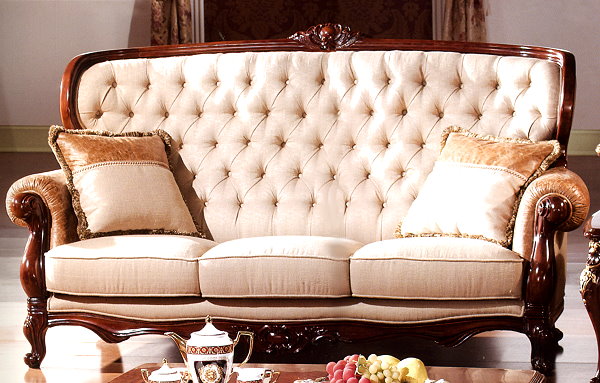 a sofa
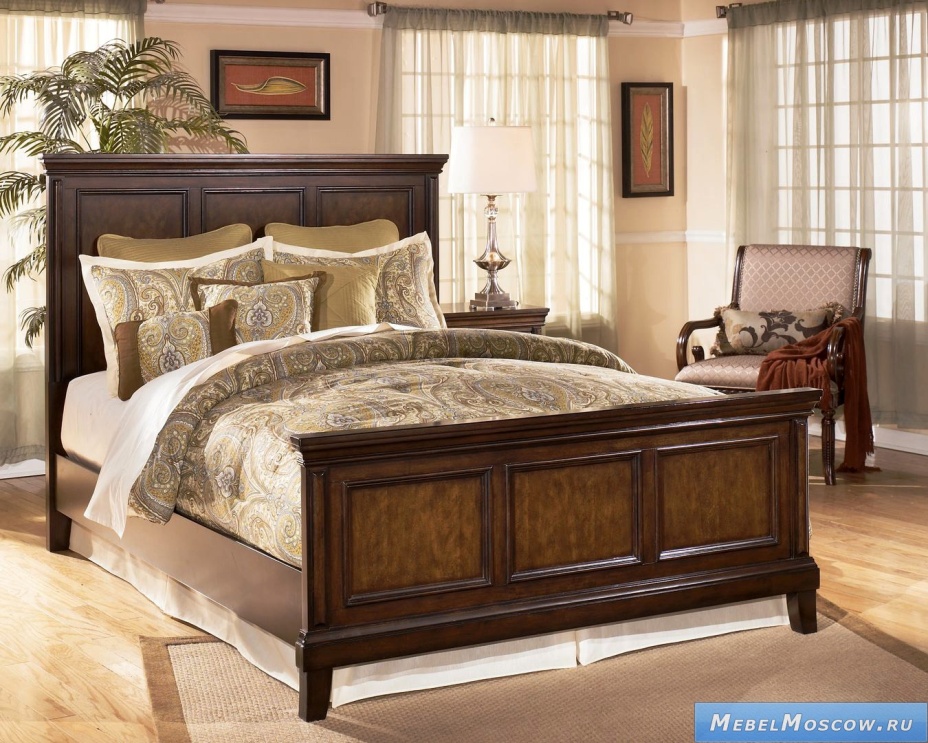 a bed
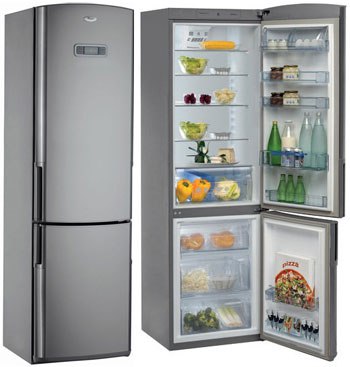 a fridge
a wardrobe
A kitchen
A living room
A bed room
A hall
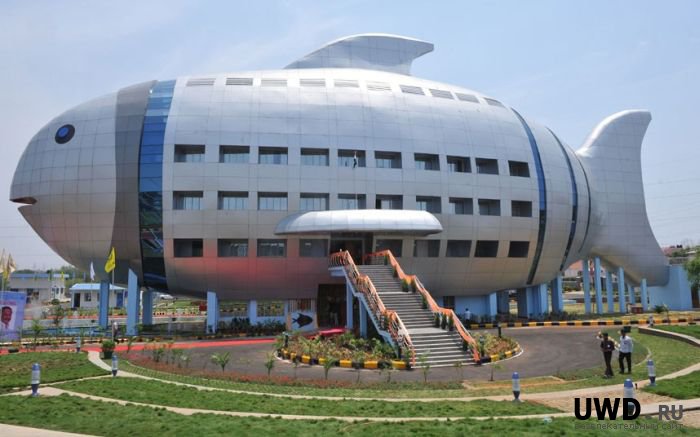 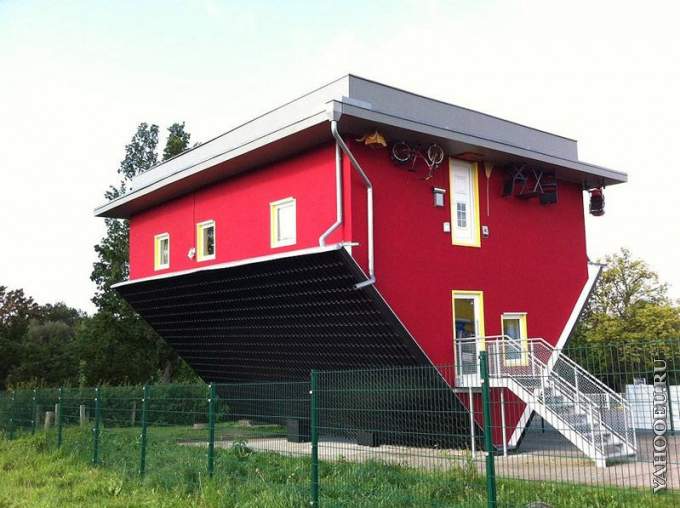 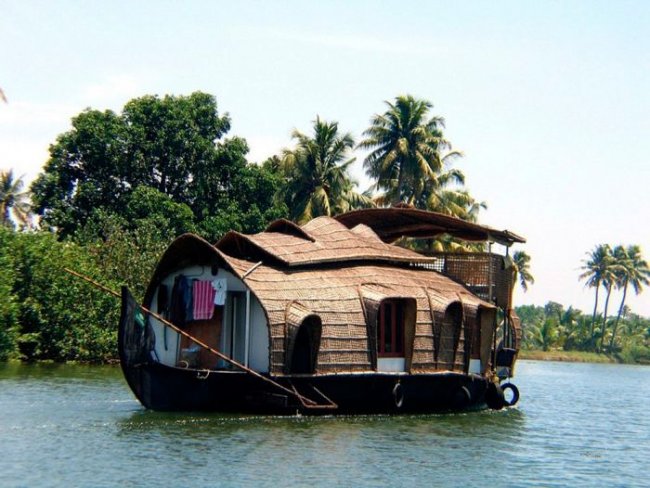 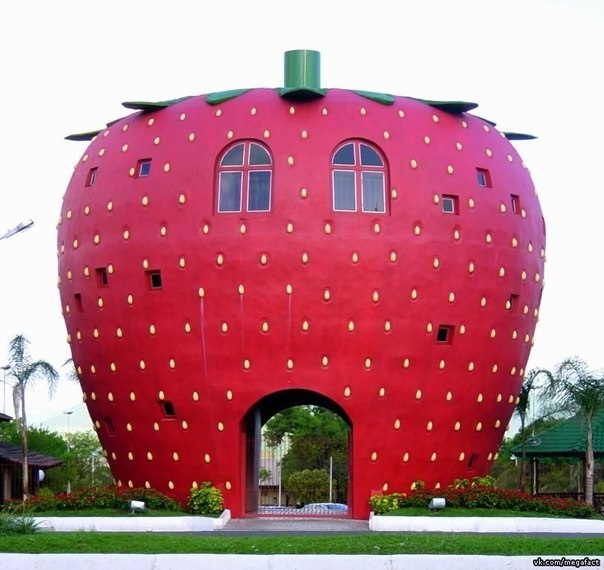 I live in a … .
I have got a … , … , … in my room.
I like my house because 
 there  is no place like home!
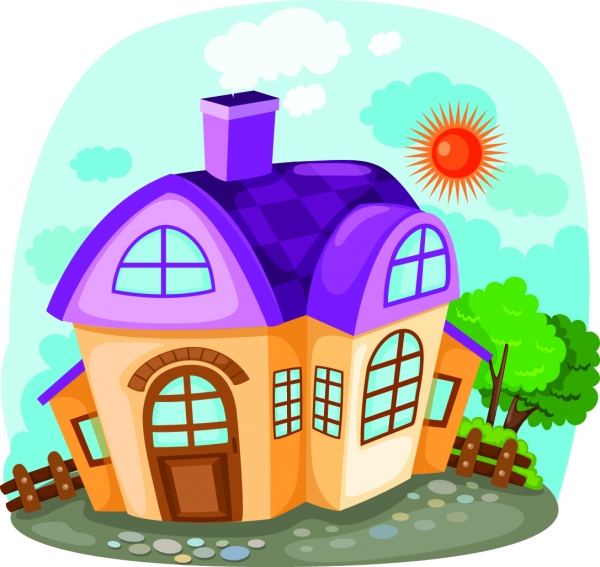